Welcome to the ACFI !
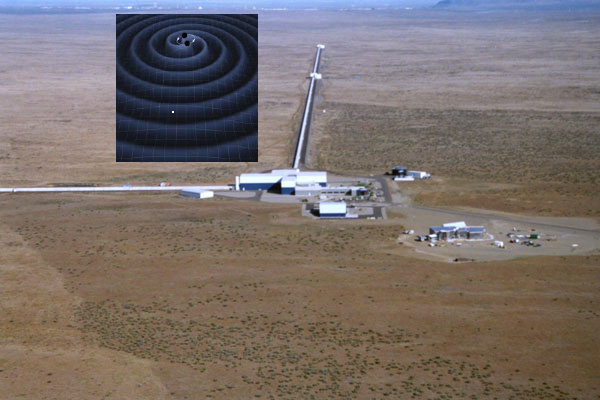 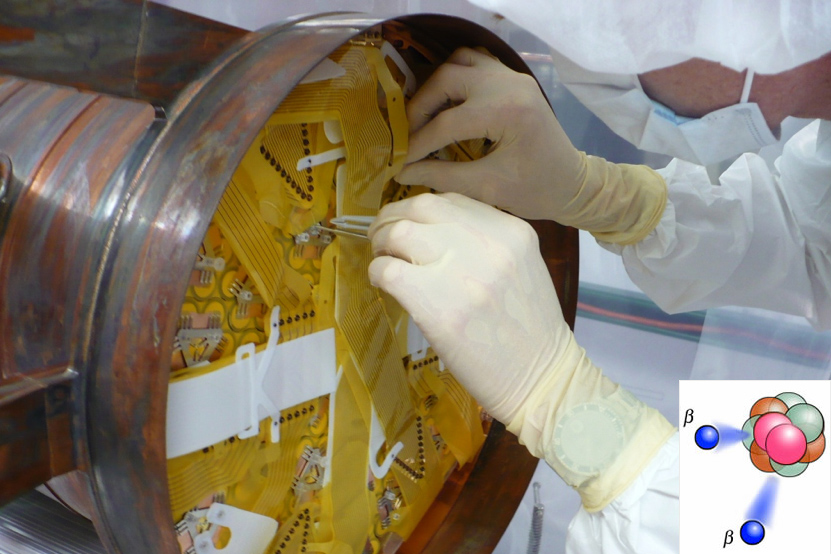 ATLAS
Theory
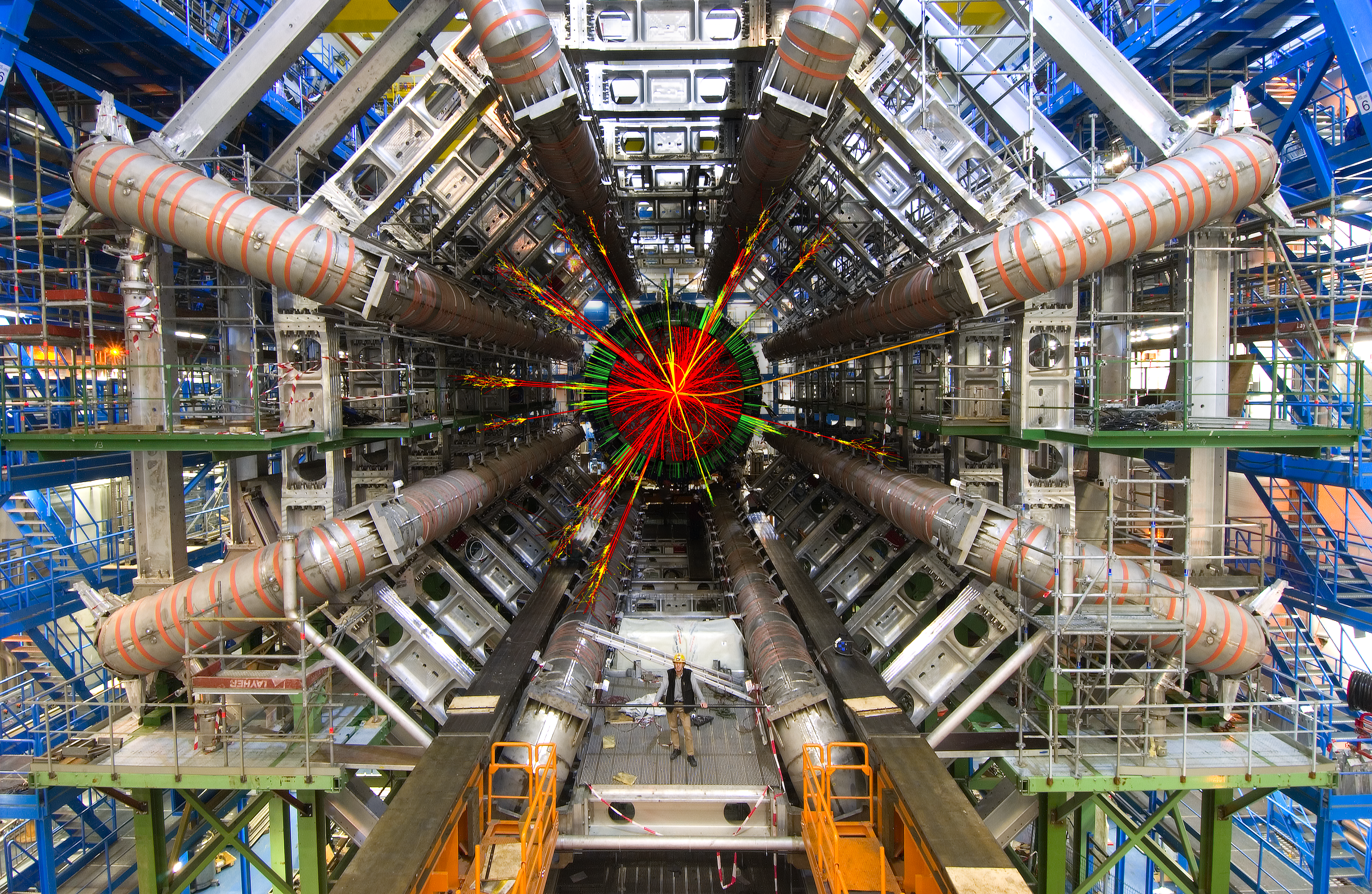 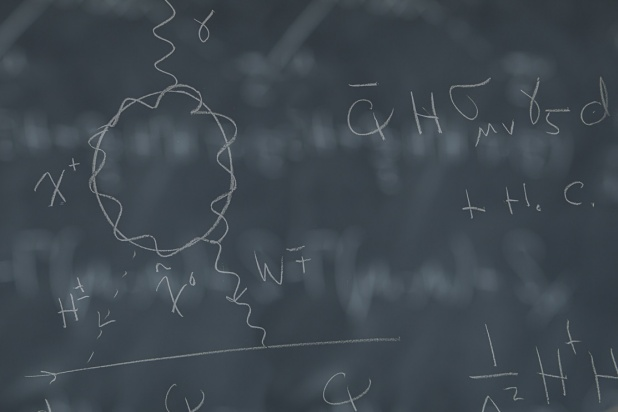 LIGO
EXO
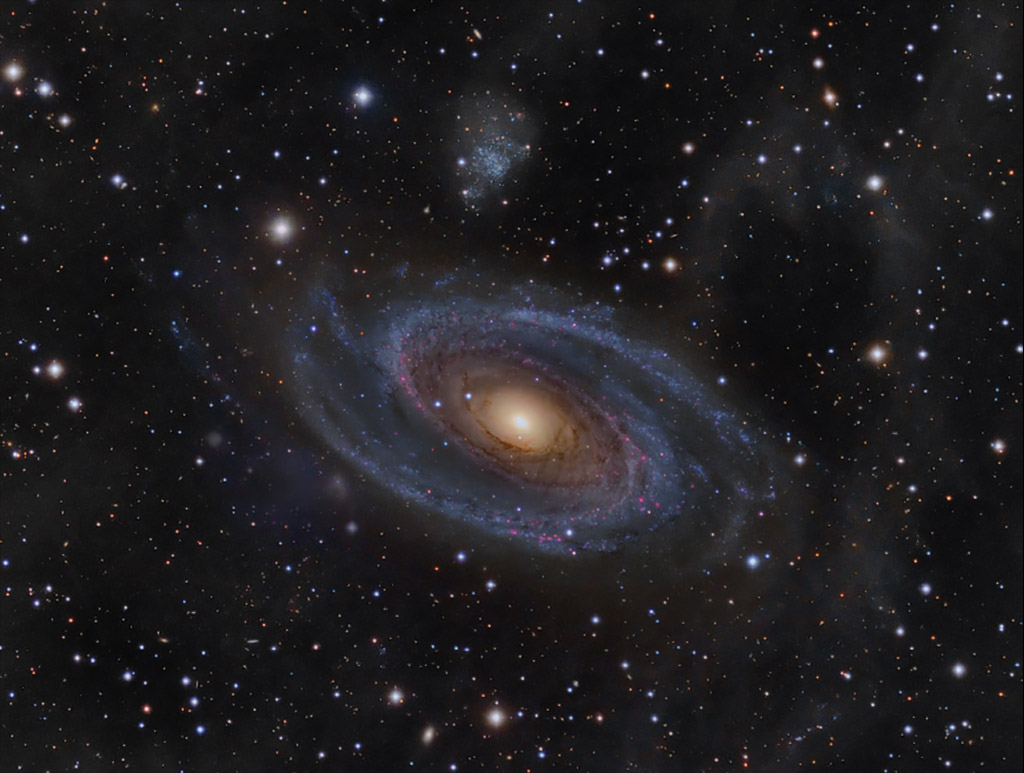 Our mission:
We seek answers to key open questions aboutnature’s fundamental interactions, such as:
Advancing research in theoretical and experimental physics at the interface of the Energy, Intensity, and Cosmic frontiers.
Why is there more matter than anti-matter in the Universe?
   
  What additional forces were active during the first   	moments after the Big Bang?

How are protons and neutrons put together?
http://www.physics.umass.edu/acfi/
Activities
Core Research (in house): ATLAS, EXO, J Lab parity & chiral, LIGO, RHIC Spin, Borexino, Theory

Targeted Workshops: Hadronic Probes, Lambda & Quasi Lambda, Higgs Portal,…

Visiting Researchers: Ph.D. students (Australia, China), post-docs, faculty & senior researchers
Past Workshops
Hadronic Probes of Fundamental Symmetries

Joint ACFI-Jefferson Lab Workshop

March 6-8, 2014
U Mass Amherst
Past Workshops
Lambda and Quasi-Lambda

ACFI Workshop

April 10-12, 2014
U Mass Amherst
Past Workshops
Unlocking the Higgs Portal

ACFI Workshop

May 1-3, 2014
U Mass Amherst
Past Workshops
Measuring the Neutron Lifetime

ACFI Workshop

September 19-21 , 2014
U Mass Amherst
Past Workshops
Fundamental Symmetry Tests with Rare Isotopes

Joint ACFI-FRIB Workshop

October 23-25, 2014
U Mass Amherst
Past Workshops
Time-Reversal Tests in Nuclear and Hadronic Processes
ACFI Workshop

November 6-8, 2014
U Mass Amherst
Past Workshops
Hadronic Matrix Elements for Probes of CP Violation
ACFI Workshop

January 22-24, 2015
U Mass Amherst
Past Workshops
International Workshop on Baryon & Lepton Number Violation
ACFI Workshop/Conference

April 26-30, 2015
U Mass Amherst
Past Workshops
CP Nature of the Higgs Boson
ACFI Workshop

May 7-9, 2015
U Mass Amherst
Upcoming Workshops
Probing the Electroweak Phase Transition with a Next Generation PP Collider
ACFI Workshop

September 17-19, 2015
U Mass Amherst
Upcoming Workshops
Neutrino Mass: From the Terrestrial Laboratory to the Cosmos
ACFI Workshop

October  15-17, 2015
U Mass Amherst
Upcoming Workshops
LHC Searches for Long-Lived BSM Particles: Theory Meets Experiment
ACFI Workshop

November 12-14, 2015
U Mass Amherst
Meeting Logistics
Wireless Network: UMASS (usr & pw in packet)
Lunch: on campus
Workshop Dinner: Friday @ Johnny’s Tavern, 6:30 pm		         Saturday: on own in Amherst Ctr
Schedule: online
People: students, post-docs, staff
Espresso !
Workshop Scientific Goals & Questions
What are the implications of BSM scenarios that address the hierarchy problem(s) for the EW phase transition??
What BSM scenarios could lead to a first order EW phase transition as needed for electroweak baryogenesis?
What are the signatures at a next generation pp collider of these scenarios and how are they related to the character of the EW phase transition ?
To what extend might these scenarios be probed with a next generation hadronic collider and would such studies complement those at the LHC and future e+e- colliders?